IMPROVAID- CHOA
Kristina Cossen
Casey Rust
June 2025
CHOA Population
Patients seen in the last six months <22 years old (3,012)
With pump: 1679 (56%)
Without pump 1342 (44%)








*difference remains with new onset DKA removed
2
Process Map
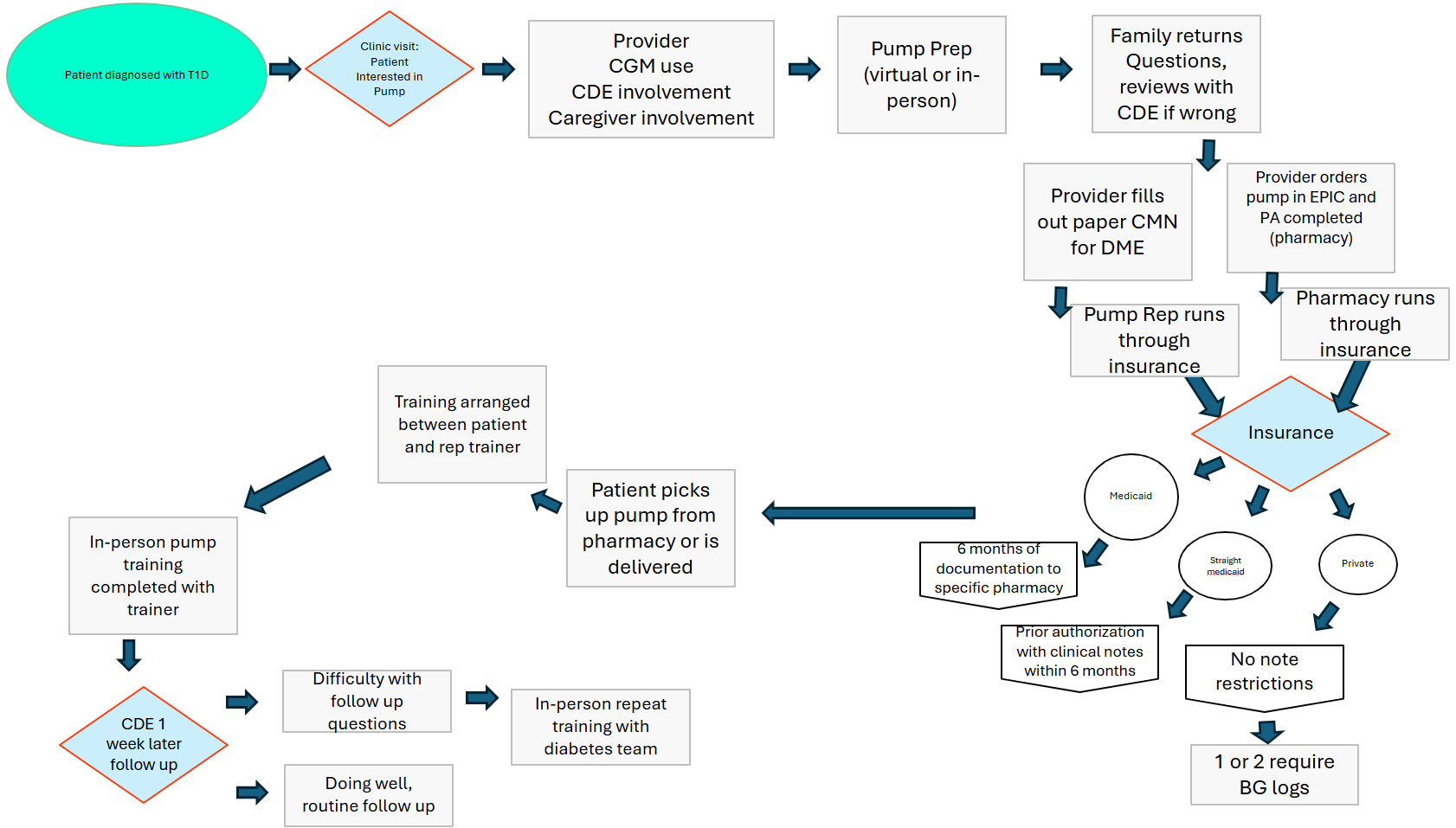 3
Previous Attempts (Project IMPACT)
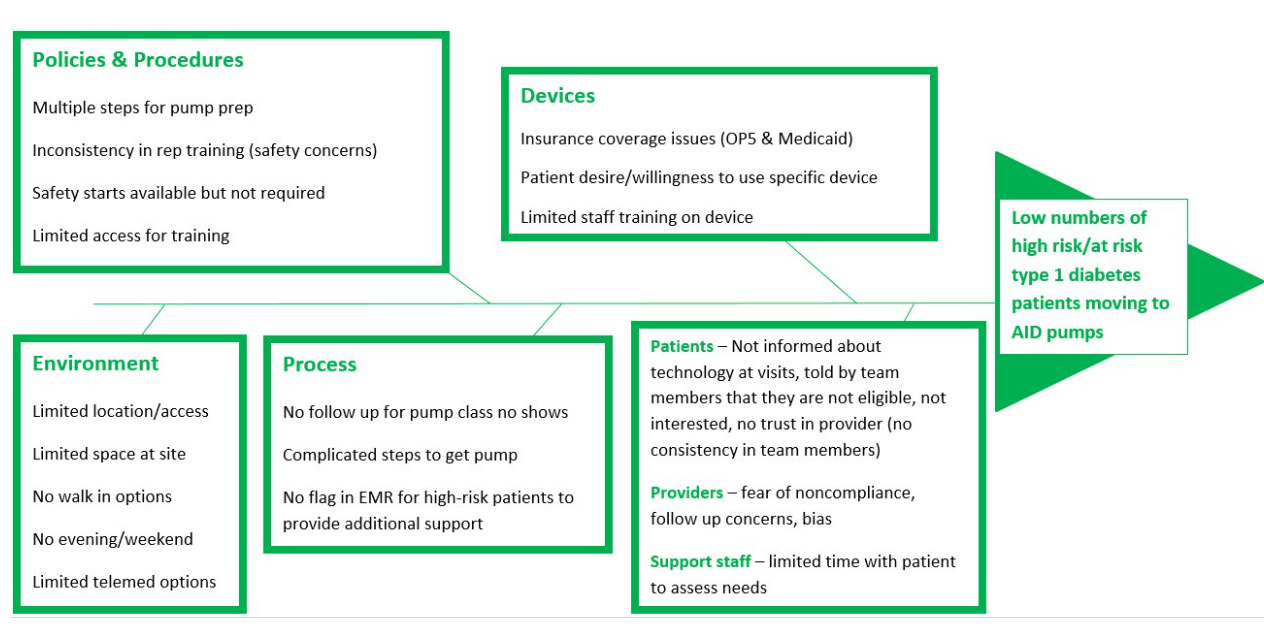 4
Key Driver Analysis
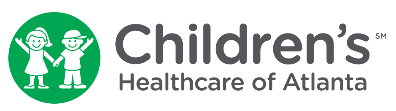 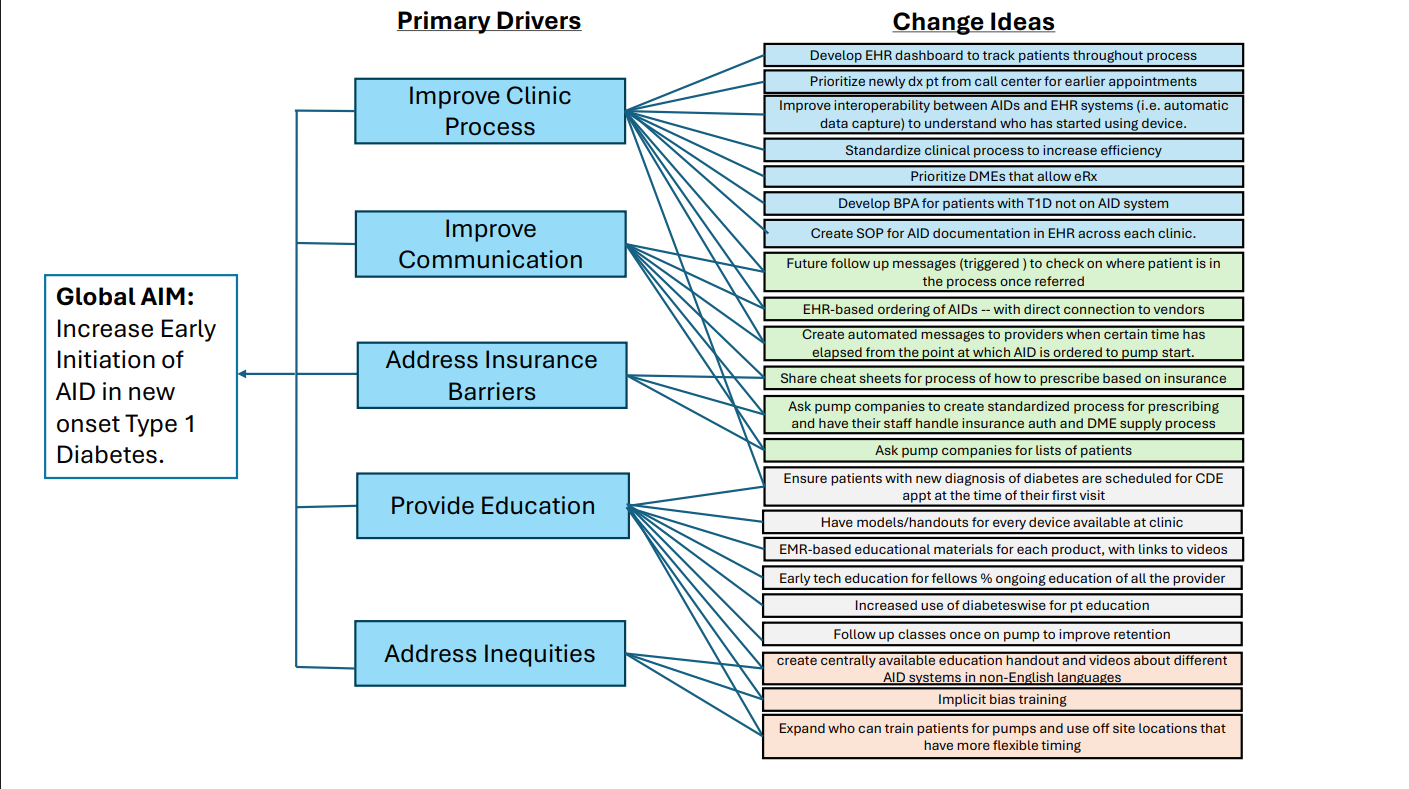 What IMPACT did
What we plan to address
Things we do
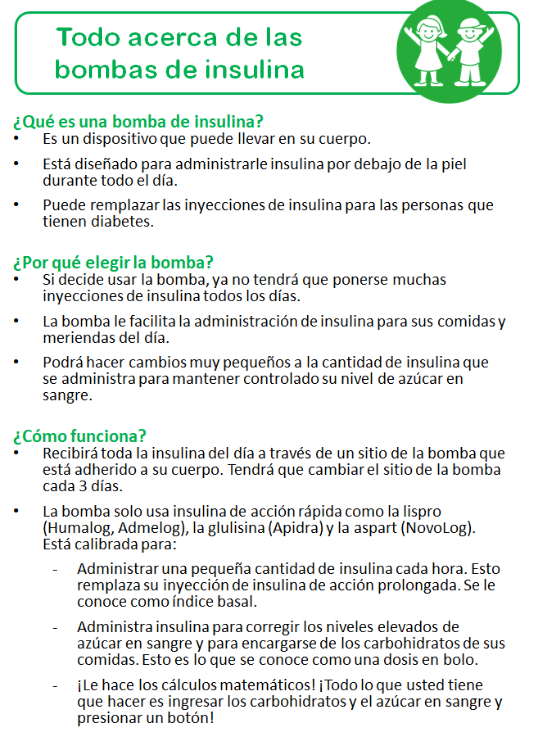 PDSA 1 (easy) - Diabeteswise
To improve education around Pump use and Devices

Already had an information sheet available, not widely used

6/6/2025: Emailed providers and educators about the dot phrase
Updated to include diabeteswise

We may switch to education created by CHOA
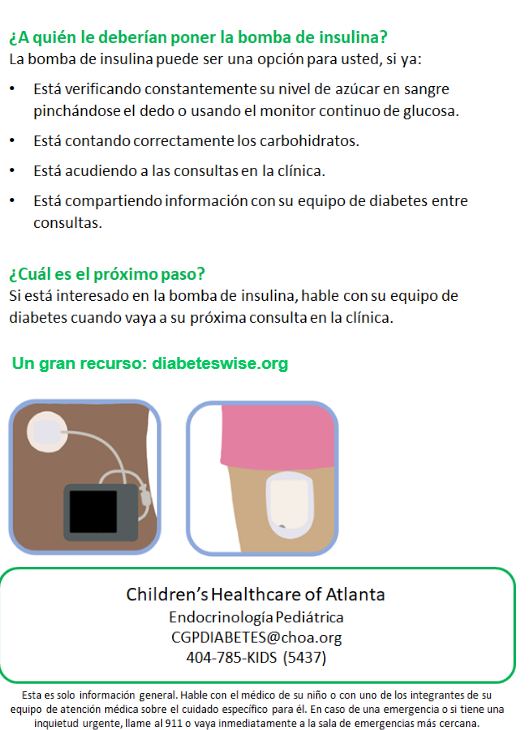 Difficulty: Hard to track use easily
6
PDSA 2 (hard) – Pump work-queue
We currently have a work-queue system in placed for
Nutrition order
Psychology order
(both are only within department use)

Plan
Expand work-queue option for “pump start”
Only have administration schedule

Allows for tracking – can be used to create “time to pump” or where the patient is in pump process
Slicer Dicer Report (example)
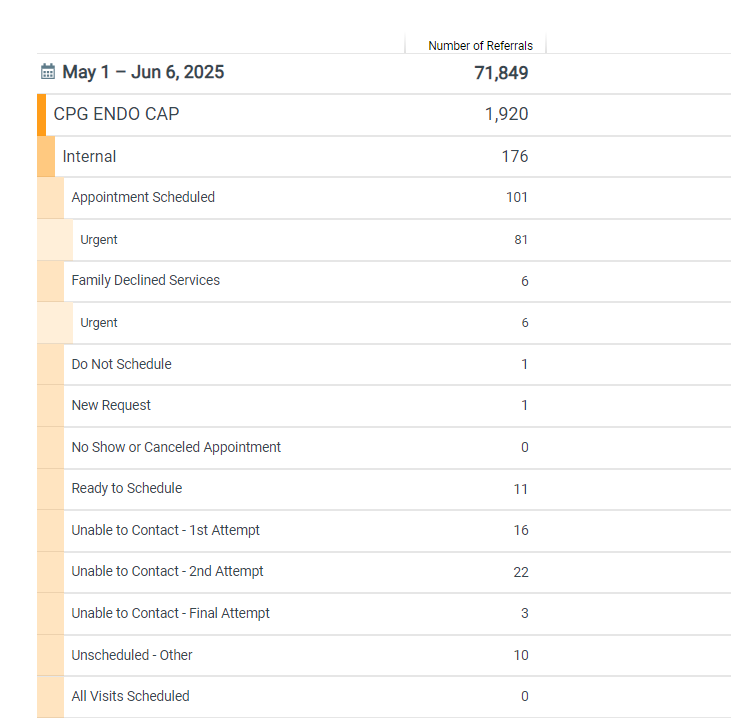 7
PDSA 3 (hardest) - BPA
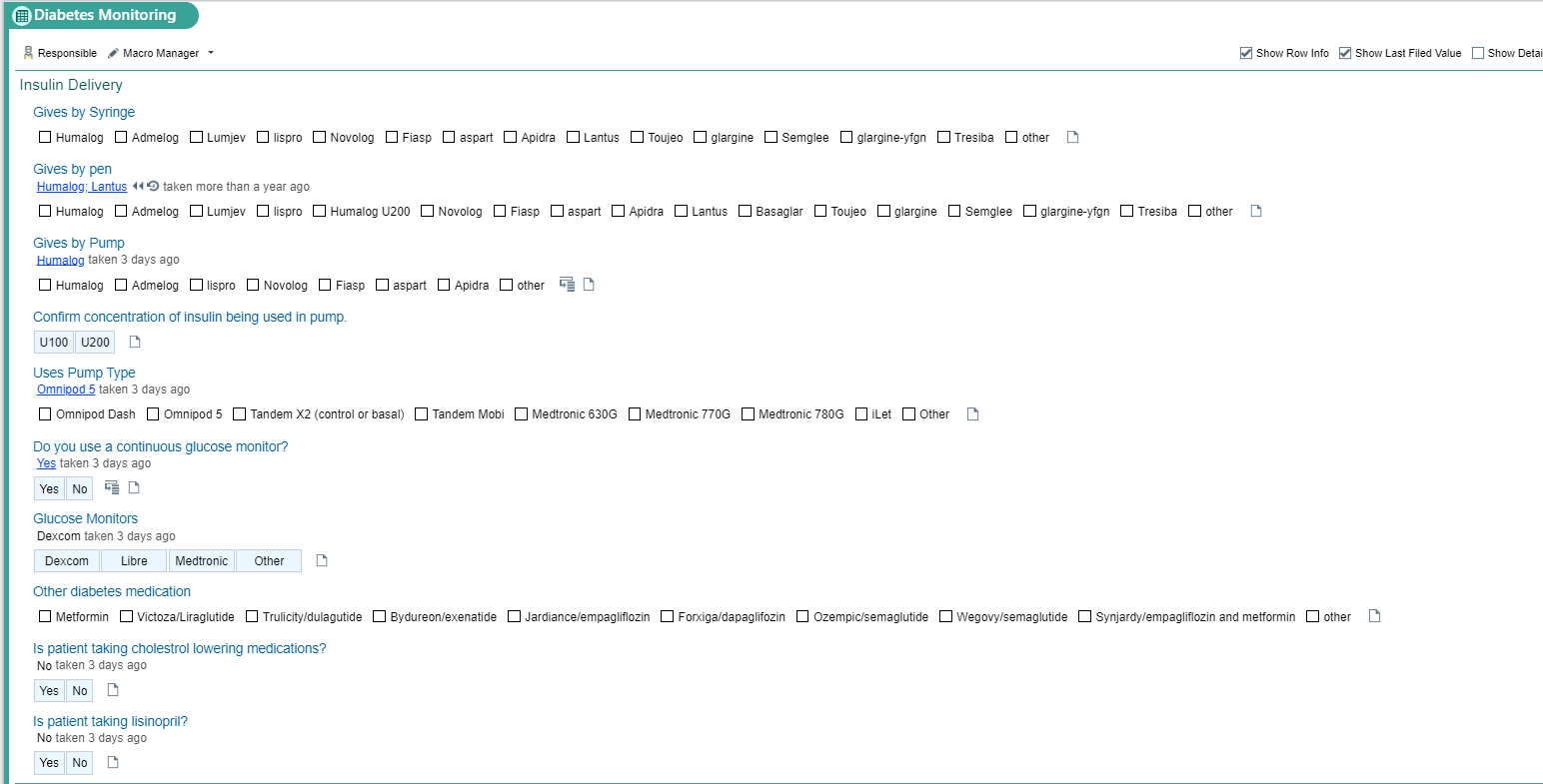 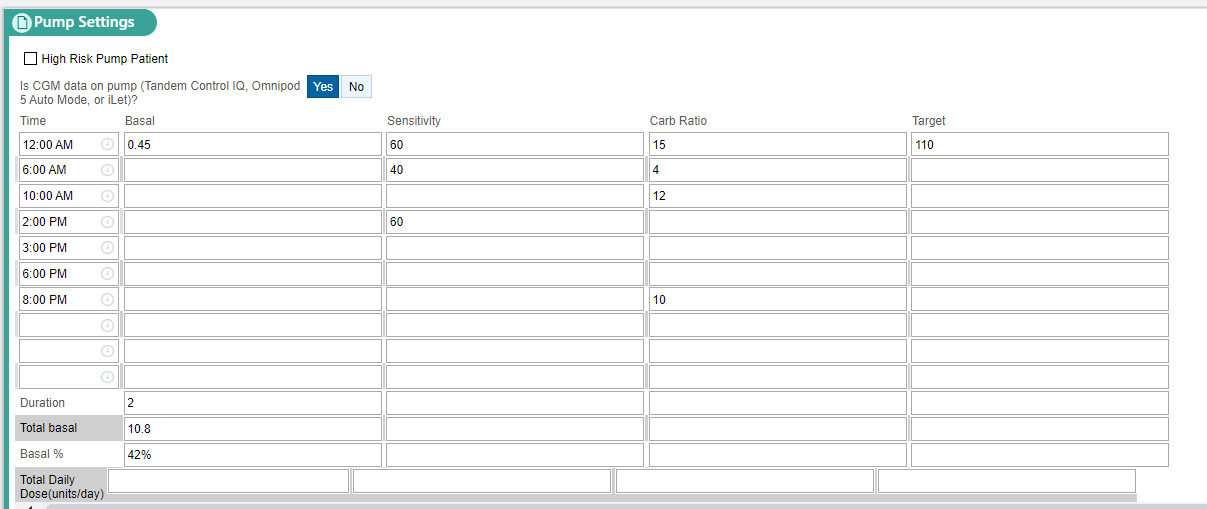 8
PDSA 3 (hardest) - BPA
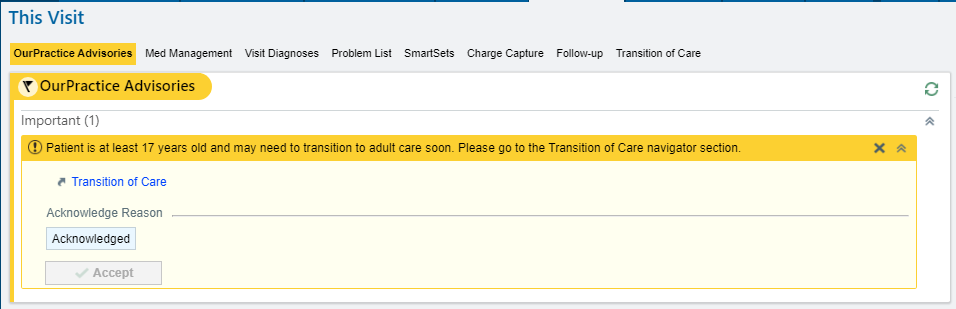 We can use OURPRACTICE ADVISORIES for a notice
Will not make it hard stop
Will provide options to “opt out” of providing a pump
“patient declined” “not enough insulin” “family not interested” “tried previously” “cost” etc.
This will allow additional information for next PDSA
9